Fig32_01
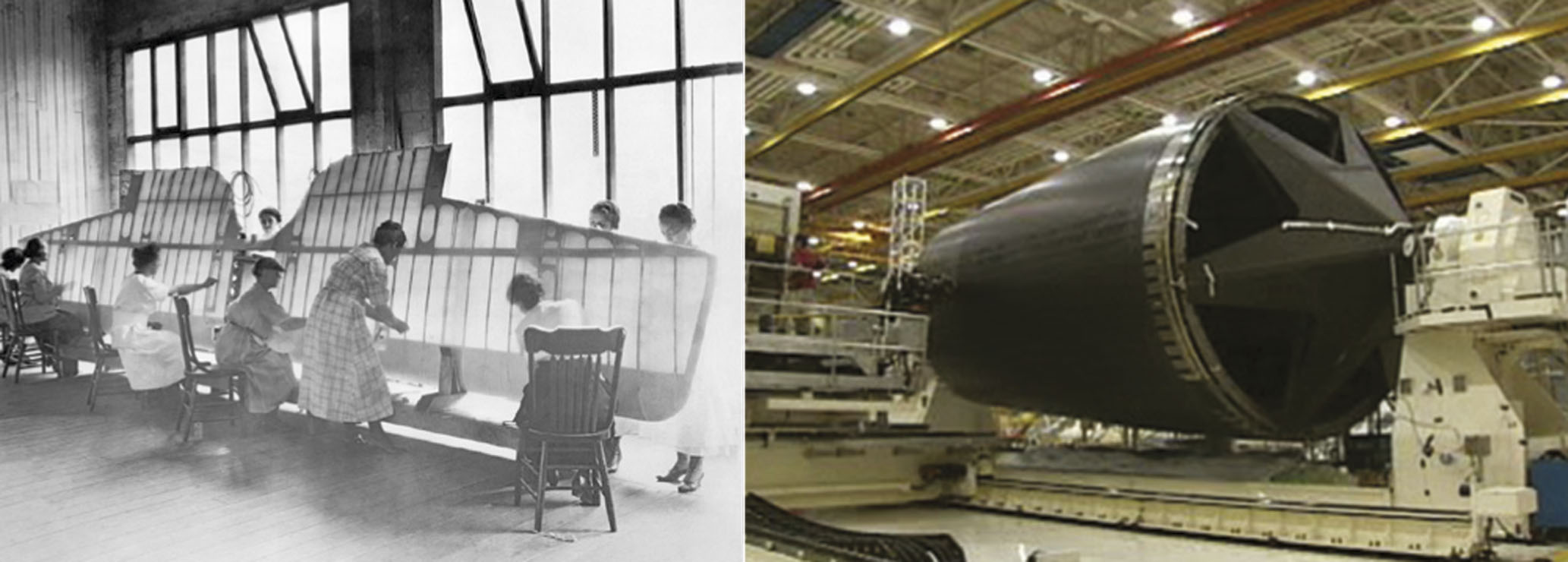 © Materials Research Society 2012
Fig32_02
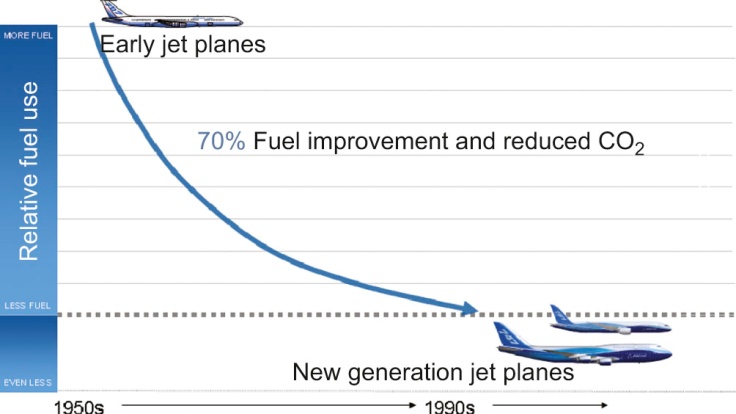 © Materials Research Society 2012
Fig32_03
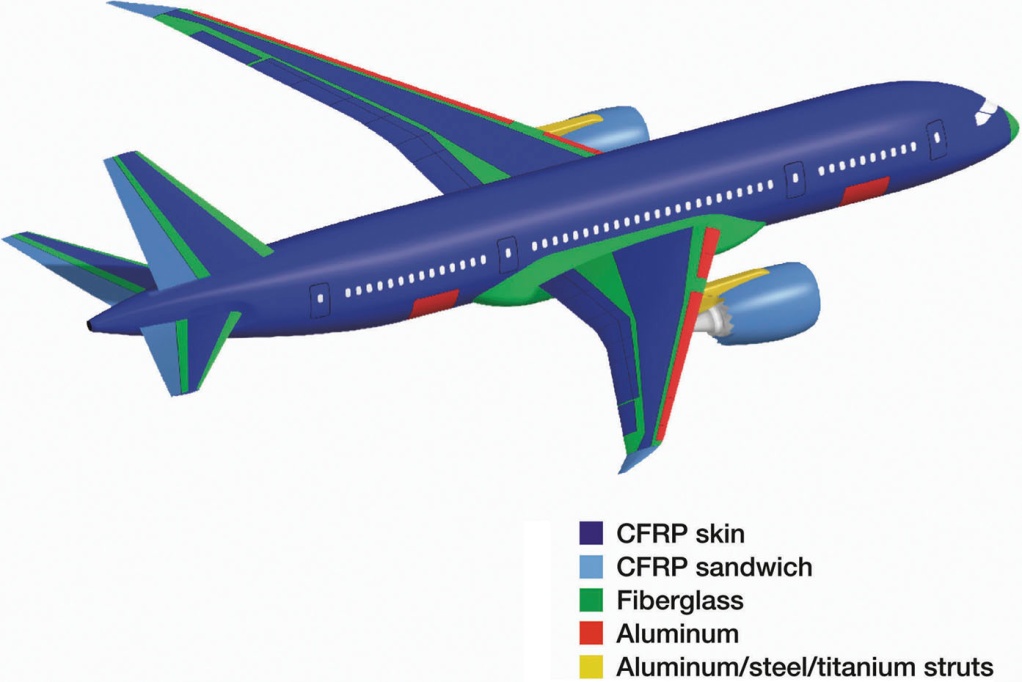 © Materials Research Society 2012
Fig32_04
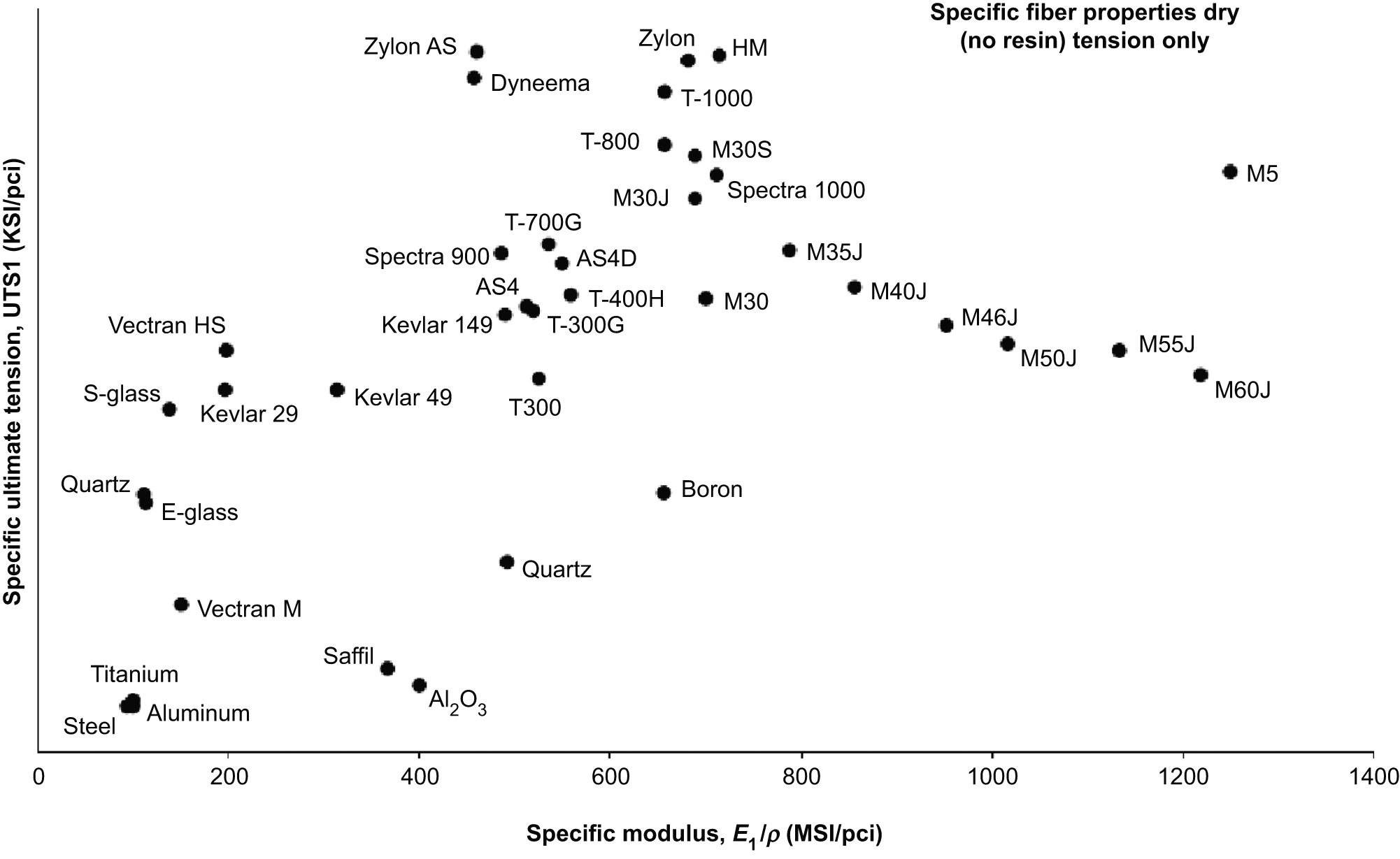 © Materials Research Society 2012
Fig32_05
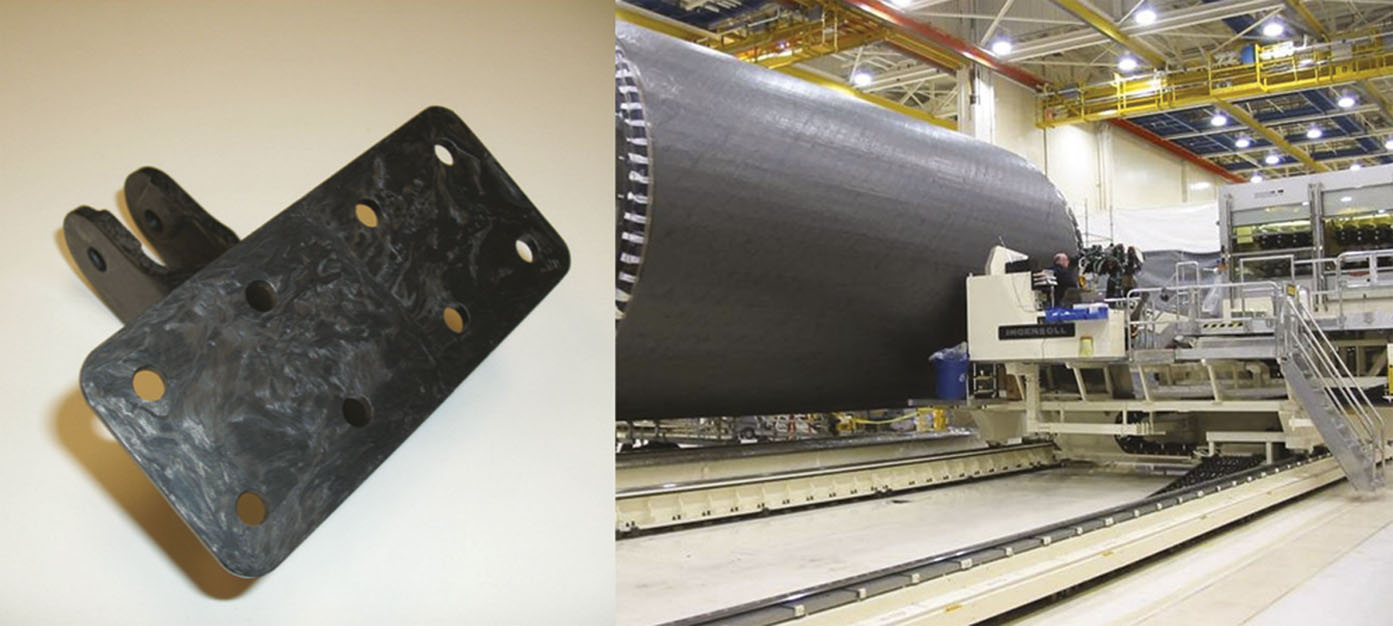 © Materials Research Society 2012
Fig32_06
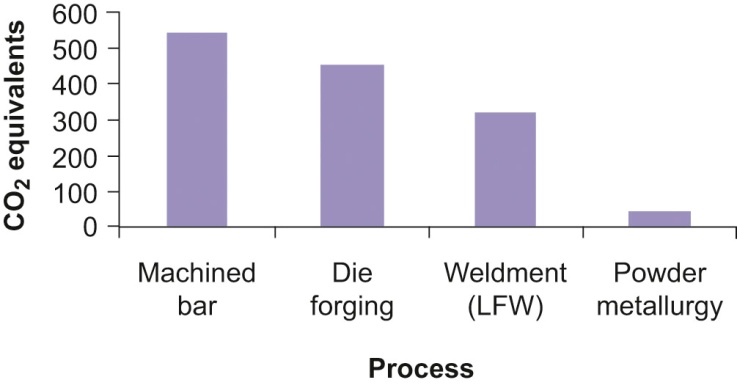 © Materials Research Society 2012
Fig30_07
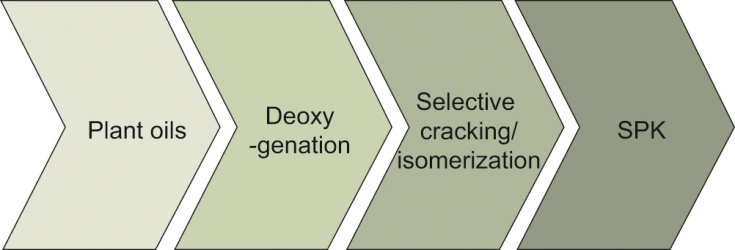 © Materials Research Society 2012
Fig32_08
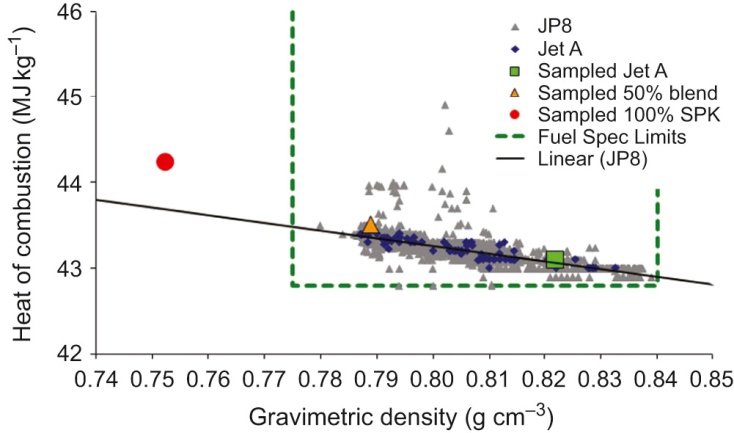 © Materials Research Society 2012
Fig32_09
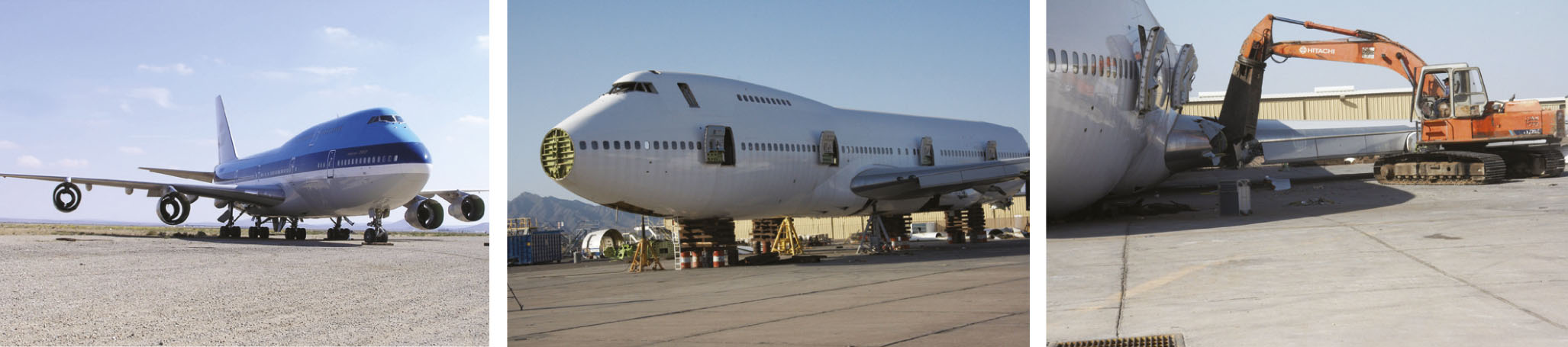 © Materials Research Society 2012